ENDODONTİK TEDAVİ SIRASINDA
KARŞILAŞILABİLEN 
KOMPLİKASYONLAR
Prof.Dr. Fatmagül ZIRAMAN
Endodontik tedavi şekilleri olan Kuafaj, Amputasyon ve Kök kanal tedavilerinin hemen her aşamasında çeşitli komplikasyonlar görülebilir. Kök kanal tedavisi sırasında karşılaşılabilen sorunlar;
1.Hatalı teşhis ve buna paralel olarak hatalı tedavi yönteminin uygulanması 

2.Anesteziye bağlı oluşabilcek komplikasyonlar

3.Giriş kavitesi hazırlanması sırasında oluşan komplikasyonlar
4. Kök kanallarını temizleme ve şekillendirme sırasında karşılaşılabilecek problemler (uygun preparasyon tekniğin seçilmemesi; kanal aletleri ve tekniğin gerektiği şekilde uygulanmaması )

		
Çalışma boyu kaybı,
Apekste zip oluşumu,
 Kök kanallarında aşırı preparasyon,
Yetersiz Preparasyon,
Perforasyon oluşması,
Kanalda alet kırılması.
5.İrrigasyon sırasında oluşan komplikasyonlar

6.Kanal dolgusu sırasında oluşan komplikasyonlar

7.Yabancı cisim aspirasyonu ve inhalasyonu

8.Hekimin hatalı uygulamaları(İatrojenik komlikasyonlar)
1.Hatalı teşhis ve buna paralel olarak hatalı tedavi yönteminin uygulanması
Endodontide hekimin, eksiksiz bir teşhis elde etmesi için;

1-Ağrı ile ilgili bulguları,
2-Diş sert dokularındaki madde kaybı ile ilgili bulguları,
3-Dişteki renk değişikliğini,
4-Mukoza ve gingivadaki değişiklikleri,
5-Vitalite testlerini,
6-Radyografik bulguları değerlendirmelidir.
Röntgen filminde; pulpa odasının durumu kök kanal ağızları ve kanalların yönü ve genişliği periapikal bölgenin durumu pulpadaki distorofik değişiklikler, iç ve dış rezorbsiyonlar önceden yapılmış tedaviler ve kırık alet olup olmadığı dikkatlice değerlendirilmelidir.

	Ayrıca foramen mentale ve foramen insicivum gibi anatomik oluşumlar dişlerin apeks bölgelerine süperpoze olarak yanlış yorumlamalara neden olabilirler.
2. Lokal Anesteziye bağlı komplikasyonlar
Sistemik komplikasyonlar
Toksisite
İdiosenkrazi
Allerji
Anaflatik reaksiyonlar
Lokal komplikasyonlar

Senkop
Trismus
Ağrı 
Ödem
Enfeksiyon
İğnenin kırılması
Hematom
Amfizem 
Anestezinin uzun sürmesi
Anestezinin elde edilemesi
Nörolojik semptomlar
Bu komplikasyonların dışında endodontide  yeni bir komplikasyon türü eklenmiştir. Buda anestezik solüsyonların irrigasyon solüsyonları ile karıştırılmasıdır. Anestezik solüsyonların karışmasını önlemek için anestezi önceden hazırlamayıp mutlaka o anda hastanın yanında hazırlanmalıdır. Eğer böyle istenmeyen bir durum ile karşılaşılır ise yapılacak işlem öncelikle ağrının ekarte edilmesidir. Bölge soğuk su ile yıkanır, bu alanın yakınına ilave anestezi uygulanır. Hasta ağrı duyacağından ağrı kesiciler (nonsteroidal antienflamatuar) hemen verilir. Ardından alerjik reaksiyonlara karşı antihistaminik ve kortizon uygulanır. Bölgede gelişebilecek enfeksiyona karşı antibiyotik verilir. Bölgede oluşabilecek nekroz ve enfeksiyonlar nedeniyle hasta takip edilmelidir.
Hidrojen peroksit  enjeksiyonu sonucu gaz çıkışı nedeni ile doku amfizemleri meydana gelişebilir. Ani ve şiddetli ağrı, intersitisyel hemoraji oluşur. Doku yıkımına bağlı sekonder enfeksiyon gelişebileceğinden antibiyotik, ağrı nedeniyle analjezik ve herhangi bir alerjik reaksiyonun önlenmesi için antihastaminikler verilir. İlk anda buz paketleri, takip eden günlerde ise sıcak su uygulanarak şişliğin azaltılmasına çalışılır.
3. Giriş kavitesi hazırlanması sırasında oluşan komplikasyonlar
A.Giriş Kavitesinin Yetersiz Açılması:

	Yetersiz giriş kaviteleri tedavinin başarısız olmasına neden olur ve tedaviyi zorlaştırır. En sık rastlanılan problem kanallara düz bir giriş yolunda ilerlenmemesi ve pulpa boynuzlarının tamamen uzaklaştırılamaması sonucu koroner bölgenin renklenmesi ve kanalın devamlı olarak kontamine olmasıdır. Köklerde ilave kanalların oranı yüksek bulunmuştur. Tüm kanal ağızlarını görecek şekilde bir giriş kavitesi açılmazsa bu ilave kanallar atlanır ve başarısız olunur.
B. Giriş Kavitesinin Geniş Açılması:
Aşırı genişletilmiş giriş kaviteleri yetersiz kaviteler kadar kötü sonuçlar doğurmasa da klinik kuronu zayıflatarak kron-kök kırığı oluşturabilir ve tedavi sonrası koronal  restorasyonun sağlanmasında zorluk çekilmesine neden olur.
C) Kron kısmında basamak ve perforasyon oluşması

	Genellikle frezlerin dişin uzun aksına paralel tutulmamasından kaynaklanan hatalardır.
4- Kök kanallarını temizleme ve şekillendirme sırasında karşılaşılabilecek problemler (Uygun Preparasyon Tekniğin Seçilmemesi Kanal Aletleri ve Tekniğin Gerektiği Şekilde Uygulanmaması)
I-Çalışma boyutu kaybı 

          a)Basamak oluşumu: 
          b)Dentin talaşları ile tıkanma:


Endodontik işlemler sonucu Başlangıçtaki çalışma boyutunun kaybı;  Kanalın apikal 1/3 bölümünde dentin debrislerinin birikimi, basamak oluşumu ve alet kırılması ile oluşabilmektedir.
Basamak oluşumu kanal duvarında hatalı preparasyon sonucu yapay olarak yaratılan ve aletin apekse kadar ilerlemesini engelleyen düzensizliktir. Kanal içinde belirli bir mesafen sonra aletin ilerlemediği ve ucunun künt bir alana çarptığı hissedilir ve artık zorlanmamalıdır. Genelikle uygun olmayan yetersiz bir giriş kavitesi açılması durumunda ya da özellikle eğri kanallarda kanal ebatlarına göre büyük olan aletlerin aşırı baskı ile uygulanması sonucu oluşur. Radyografide aletin belirgin olarak kanal lümeni hizasından çıktığı izleniyorsa basamağın yanından geçilmeye çalışılarak kanal preparasonu tamamlanır.Bu amaçla 10 veya 15 numaralı eğelerin uçlarına farklı bir eğim verilerek basamak yanından apikale ulaşılmaya çalışlır ve basamak aşılınca takılma bölgesi küçük vertikal harekelerle silinmeye çalışılır. Bu işlemin tekrarlanmasından sonra çevresel ağeleme ile yüzey düzlüğü sağlanır.
Çalışma Boyutunun Korunması İçin; 

Temizleme ve şekillendirme esnasında bol irrigasyon yapılması,

Kanal aletlerin numara sırasıyla ve kök kanal morfolojisine uygun eğim verilerek kullanılması, 

Sabit radyografik açılarla filmlerin alınması, 

Kanal aletleri üzerindeki lastik stopları kaymasının engellenmesi gerekir.
II-Apekste Zip Oluşumu
Eğrilik derecesi fazla olan kanalların preparasyonunda kum saati şekli ve apekste zip oluşumu daha büyük sıklıkla görülmektedir. Zipping kanalın apikal trasportasyonu sonucu ortaya çıkan kum saati şeklindeki görünümüdür. 



	Eğri kanallarda kullanılan eğeler apikal bölümde dış duvardan daha fazla aşındırma yapma eğilimindedir. Böylece kanalın doğal eğimi ve gidiş yolu değişmiş olur. Bu sorunla ilgili olarak alınabilinecek en etkili önlem dikkatli preparasyon ve aletlerin kıvrım yerine kadar ve kıvrım tarafından tek yüzlerinden aşındırma yapılarak uygulanmasıdır.
III-Kök Kanallarında Aşırı Preparasyon

Kök kanallarının mesio- distal, bukko -lingual doğrultularda fazla genişletilmesidir.
  

IV- Yetersiz Preparasyon

Yetersiz preparasyon yapılması nedeni ile kanal sisteminin yeterli şekillendirilmesi ve 3 boyutlu tıkanma şansı ortadan kalkar. Debrisler ve mikro-organizmaların kök kanalından uzaklaştırılmasında doku eriticiler ve bakterisit ajanlar yetersiz  kalırlar.
V- Perforasyon Oluşması
Endodontik tedavi sırasında sık karşılaşılan ve tedavi başarısını zorlayan komplikasyonlardan biride perforasyonlardır.  Perforasyon kanal tedavisi sırasında pulpa boşluğu ve periodonsiyum arasında devamlı ilişkiye neden olan yapay bir açıklığın oluşmasıdır. Perforasyonun tespit edildikten sonra hemen tedavi edilmesi bakteri penetrasyonunun kesilmesini sağlayacağından ayrıca periodontal dokularda oluşabilicek irritasyon minimum seviyede tutulmuş olacağından  tablonun daha vahim hale gelmesi önlenmiş olur. 
.
Perforasyon tamirinin amacı, mikroorganizmaların eliminasyonunun yanı sıra, kökün bütünlüğünün sızdırmaz bir şekilde biyouyumlu bir materyal ile yeniden oluşturularak hasarlı periodontal dokularında rejenerasyonunu sağlamaktır. Bu nedenle periodontal dokulara yakınlığından ve o bölgede oluşan mekanik travmadan dolayı günümüzde özellikle furkal perforasyonların tamirinde hem rejeneratif hem de biyouyumlu olan kalsiyum silikat içerikli biyoaktif materyaller tercih edilmektedir.

ProRoot MTA, Biodentine, MTA bio, BioAggregate, MTA Angelus ve MTA plus gibi kalsiyum silikat içeren biyoaktif birçok yeni materyal bu amaçla kullanılmaktadır.
Endodontik Perforasyonların Oluşma Nedenleri
Perforasyonlar genellikle endodontik giriş kavitesi hazırlığı ve kök kanal ağızlarının aranması sırasında döner frezlerin yanlış kullanımı sonucu ya da endodontik tedavili dişlerin kalıcı restorasyonlarının yapılması amacıyla post boşluğu oluşturulması sırasında iatrojenik olarak meydana gelirler.

Atrizyon,  abrazyon, erozyon yada travma gibi nedenlerle dentinin etki altında kaldığı durumlarda reparatif dentin oluşur. Bu durumda pulpa odası ve kök kanallarında küçülme, tıkanma görülür. Bu tür olgularda kanal ağızları aranırken ya da kök kanal preparasyonu sırasında perforasyon görülme riski artar. Yine pulpa odasının tavanı ile tabanı arasındaki mesafenin kısa olduğu durumlarda frezin dikkatsizce kullanılmasıyla furkasyon perforasyonları oluşabilmektedir. Ayrıca pulpa odasının tavanının tamamen kaldırılmadığı durumlarda frezin yanlış yönlendirilmesinden dolayı perforasyonlar oluşabilir.
Dişlerde endodontik giriş kaviteleri açılırken dişin uzun aksına paralel bir şekilde giriş yapılmalıdır. Dental arkta pozisyonu değişmiş eğimli dişlerde de bu kural dikkate alınmalıdır. Ayrıca, kron sökülmeden yapılan kanal tedavilerinde de perforasyon riski yüksektir.

Kök kanal boşluğunun mekanik preparasyonu yapılırken kökün farklı seviyelerinde (servikal, orta üçlü, apikal) perforasyonlar oluşabilir. 

Kanalın özellikle servikal bölgesinde kanal ağızlarının aranması sırasında yada alt molar dişlerin mesiobukkal veya mesiolingual kanallarının iç eğimlerinin aşırı genişletilmesi sonucu oluşan lateral perforasyonlar oluşabilir. (strip perforasyon) Defekt kanalın iç duvarında dar bir yarık gibidir.
Kök kanal boşluğunun genişletilip temizlenmesi sırasında kullanılan endodontik eğelerden, yanlış yönlendirilmiş Gates Glidden frezlerden ve kök yapısına göre kalın olan postların kullanımından dolayı kökün orta üçlüsünde perforasyonlar oluşabilir.

Apikal bölgede oluşan perforasyonlar ise şekillendirme ve temizleme işleminin kurallara uygun yapılmamasından dolayı meydana gelir. Preparasyon sırasında kanalın tıkanması veya kanalda basamak oluşması durumunda bu hataların giderilmesi için yapılan işlemler apikalde perforasyon oluşma riskini artırır.
Endodontik Perforasyonların Teşhisi
Ani duyulan ağrı,
Aniden ortaya çıkan kanama, 
Sodyum hipoklorit irrigasyonu esnasında yanma şeklinde ağrı,
Apeks bulucuda erken okuma
Bir eğe veya reamer perforasyon olduğu düşünülen noktaya yerleştirildiğinde kanal içinde olduğundan daha gevşek hissedilmesi,
Alınan radyografta normal pozisyonda seyretmeyen eğe  görülmesi,
Perforasyonun oluşması sırasında aniden bir ağrı duyabilir ve zarar gören bölgede kanama oluşur. Kanallar temizlenip kurutulduktan sonra kâğıt konların lateral yüzünde kanama görülüyorsa strip perforasyon, konun uç kısmında kanama izleniyorsa apikal perforasyonun oluştuğu düşünülebilir.

Bitewing ve farklı açılarda alınmış periapikal radyografilerde teşhis varmada yardımcı araçlardır. Bukkal ya da lingual kök perforasyonlarının radyografik teşhisinde kök yapılarının perforasyon bölgesine süperpozisyonundan dolayı teşhisleri güçtür. Anatomik yapılar ve radyoopak materyaller de kökün görüntüsü üzerine süperpoze olarak perforasyon alanını gizleyebilirler.
Perforasyon teşhisinde kullanılan diğer bir metot elektronik apeks bulucu cihazların kullanımıdır. Normalde çalışma uzunluğunun tespitinde kullanılan apeks bulucunun ucundaki eğe kanal içindeki perforasyon alanına geldiğinde kök ucundan çıkmış gibi sinyal verir. 
Konik ışınlı bilgisayarlı tomografi taramalarında üç boyutlu görüntü elde edileceğinden perforasyonların tanısı daha kesin konulabilmektedir. Dental operasyon mikroskopları da perforasyon varlığını belirlemede etkin araçlardır.
Resorbsiyon
Patolojik olarak
Çürük
Perforasyonlar
İatrojenik olarak
Oluşum zamanına, yerlerine, tedavi sonucunu etkileyen faktörlere göre perforasyonların farklı sınıflandırmaları yapılmıştır
Tedavi sonrasında: 
                                                       Post preperasyonu ve yerleştirilmesi
Tedavi sırasında:

Kron ve furkasyon perforasyonlar

Lateral perforasyon
(Strip)
Apikal perforasyon
Endodontik Perforasyonların Prognozunu Etkileyen Faktörler
Hasar ve tamir arasında geçen zaman, 
Perforasyonun boyutu,
Gingival sulkusla ilişkili olarak perforasyonun lokalizasyonu, 
Perforasyon tamiri için kullanılan materyalin biouyumluluğu ve örtücülük yeteneği,
 Hekimin becerisi,   
Hastanın kooperasyonu, ağız hijyeni ve tamir mekanizmasını etkileyecek herhangi bir sistemik rahatsızlığının bulunup bulunmamasına bağlıdır.
Perforasyonun Oluşumu İle Tamiri Arasında Geçen Süre
Perforasyonun oluşumu ve tedavisi arasında geçen süre iyileşme de önemli bir faktördür ve perforasyonun aseptik teknikler kullanılarak hemen kapatıldığı durumlarda periodontal iyileşmenin daha yüksek bir oranda görüldüğü tespit edilmiştir. Diğer bir deyişle geciken tedavi perforasyon alanının iyileşme prognozunu kötü yönde etkileyecektir.
Perforasyonun Boyutu
Küçük perforasyonlarda doku hasarı ve enflamasyonun az olması nedeniyle iyileşmenin daha iyi olduğu görülmektedir. Ayrıca küçük boyuttaki perforasyonların tedavisinde materyalin çevre dokulara doğru taşma olasılığı az ve tıkama etkinliğide daha iyi olduğundan perforasyonun prognozunun daha iyi olacağı düşünülmektedir.

Perforasyon alanı büyük olduğunda defektin kapatılması zorlaşır ve sürekli bakteriyel irritasyon nedeniyle prognozu daha kötüdür.
Perforasyonun Lokalizasyonu
Perforasyonun lokalizasyonu tedavi prognozunu etkileyen önemli bir faktördür. Perforasyonun gingival sulkusa yakın olması perforasyon alanının oral kaviteden gelen bakterilerle enfekte olmasına neden olabilir. Epitelyal ataçmana yakın olan büyük perforasyon alanlarının tedavisi hemen yapılmadıysa, perforasyon alanına doğru epitelin yer değiştirmesi periodontal defekt yaratır. Prognoz sürecinde önemli faktörlerden birisi de perforasyon alanının krestal kemik ve epitelyal ataçmana göre seviyesidir. Bu seviyenin koronalinde görülen perforasyonların ulaşımı rahat ve yeterli tıkama sağlanabildiği için prognozuda iyidir.
Tamir Materyalinin Sızdırmazlığı ve Doku ile Biyolojik Uyumu
Prognoz açısından en önemli faktörlerden biri de perforasyon alanının hermetik bir şekilde kapatılabilmesidir. Ancak perforasyon bölgesinde oluşan kanama hermetik bir şekilde kapamayı engelleyeceğinden kullanılan tamir materyalinin nemden etkilenmeyen biyouyumlu toksik ve karsinojenik olmayan, osteogenezis ve sementogenezisi tetikleyebilen, uygulanması kolay olan materyaller olması istenir.
Perforasyonların kapatılmasında kullanılan maddeler:
Çinkooksit öjenol içerikli dolgu maddeleri
           Çinkofosfat siman
           Cam ionomer siman
           Gutta perka
           Amalgam
           Kalsiyum hidroksit
           Kompozit
           Rezin ionomer dolgu maddeleri          
           Kalsiyum silikat içerikli materyaller 			(Biodentin, Mineral trioksit aggregate 		(MTA) gibi
	Perforasyonların kapatılmasında kullanılan materyallerin biyouyumlu, çabuk sertleşen, kolay uygulanabilen , nemden etkilenmeyen, boyutsal stabilite gösteren, osteogenesis ve sementogenesizi tetikleyen ve perforasyon alanını hermetik bir şekilde kapatabilen özelliklerde olması gerekir.
Hekimin manipülasyonu
Hekimin, pulpa odasının boyutları ve lokalizasyonu yanı sıra anatomik varyasyonlar hakkındaki bilgili olması perforasyonları önleme yönünden önemli bir faktördür. Örneğin üst kesici dişlerin palatinal yöndeki kök eğimlerini göz önünde bulundurulmadığında bu dişlerin labial taraflarında perforasyonlar oluşabilir. Benzer şekilde büyük azı dişlerinin eğimli köklerinin servikal bölümlerinde yapılan aşırı flaring formu veya kalsifiye kanal ağızlarını belirleme çabaları kanallarda lateral kök perforasyonlarına neden olabilir. Yine genellikle oval şekilli kanalların koronal ve orta üçlüsünde meydana gelen strip perforasyonlar aşırı preparasyon sonucu meydana gelmektedir.
Hastanın kooperasyonu ve oral hijyeni
Hastanın işbirliği ve motivasyonu perforasyon tedavilerinin prognozunu belirleyen etkili faktörlerdendir.
Endodontik Perforasyonların Tamirinde Tedavi Yaklaşımları
Perforasyonun tedavisi giriş kavitesi içinden (ortograt) veya cerrahi girişim yoluyla yapılabilir. Perforasyonun krestal kemik ve epitelyal ataçmanla bağlantısına göre tedavi şekline karar verilir. Genellikle perforasyon kapatılmasında cerrahi olmayan tedavi şekli tercih edilir. Perforasyonların cerrahi olmayan tedavisindeki esas problem perforasyon tamir materyalinin perforasyon alanından komşu periodontal dokulara doğru taşmasının engellenmesindeki güçlüktür.
Cerrahi Olmayan Tedavi
Perforasyonların cerrahi olmayan tedavisi endodontik tedavi prosedürleriyle benzerdir. Perforasyon alanının enfeksiyondan korunması veya enfekte ise tedaviyle enfeksiyondan arındırılması, kullanılan materyalin bakteriyel geçirgenliğinin olmaması ve çevre dokularda irritasyon yaratmaması ile bu tedavinin başarısı sağlanabilir. Cerrahi olmayan tedaviler perforasyonun oluşum yerine göre şu şekillerde tedavi edilebilir:
Lateral perforasyonlar
Koronal perforasyonlar: Koronal kök perforasyonlarını eksternal tıkamak zor değildir. Kompozit rezinler veya cam iyonomer simanlar, amalgam bu amaçla kullanılabilir.
Krestal perforasyonlar: Krestal kök perforasyonları epitelyal ataçmana komşuluğu ve gingival sulkusla bağlantı olasılığı nedeniyle tedavisi en zor olan perforasyon türüdür ve genellikle cerrahi yöntemlerle tedavileri yapılır. Ayrıca dişe ortodontik ekstrüzyon uygulanarak dişin koronal pozisyona getirilmesiyle perforasyon cerrahi müdahale olmadan da tıkanabilir.
Apikal perforasyonlar

	Apikal perforasyonlar kök kanallarında rutin endodontik prensiplere göre back up preparasyon tekniği kullanılarak tedavi edilmelidir. Tedavi yeni çalışma uzunluğunun belirlenmesi ve kanalı yeni çalışma uzunluğuna uygun olarak doldurulması şeklindedir. Apikal foramenin boyutuna ve lokalizasyonuna bağlı olarak yeni çalıma uzunluğu  perforasyon noktasından 1-2 mm kısa olmalıdır. (back up) Apikal bölgede, küçük ve yeni oluşmuş perforasyonlar tercihen tek seansta, gütaperka ve kanal patıyla kapatılmalıdır. Apikalde küçük ve eskiden oluşmuş perforasyonlar kalsiyum hidroksit gibi antibakteriyel kanal içi medikamanlarla tedavi edildikten sonra sonraki seanslarda ana kanal tıkanmasıyla tedavi edilmelidir.
Apikalde yeni veya önceden oluşmuş geniş perforasyonlarda uzun dönem kalsiyum hidroksit tedavisi gibi immatür apeksli dişlerin tedavisine benzer bir tedavi uygulanmalıdır. Apikalde sert doku bariyeri oluşup düzgün bir kök kanal dolgusu sağlanana kadar kalsiyum hidroksit kanal içi medikaman olarak uzun süreli kullanılır.
Furkasyon perforasyonları:
Büyük azı dişlerinin furkasyon bölgelerinde oluşan perforasyonların tedavisi oldukça büyük mekanik yaralanma ve sıklıkla sulkusla bağlantılı olmasından dolayı genellikle zordur. Küçük furkasyon perforasyonları hızlı sertleşen bir materyalle kapatıldığında iyi bir prognoza sahiptir. Bununla birlikte geniş furkasyon perforasyonları tamir materyalinin yerleştirilmesi sırasında,  kontrolünde güçlük çıkarır ve materyalin periodontal ligament (PDL) boşluğuna taşması yaygındır. Furkal bölgedeki perforasyon geniş olduğunda internal matriks oluşturulması (internal matrix tekniği) düşüncesiyle kemik üzerine biyomateryaller uygulanarak güvenli bir şekilde tamir maddeleri yerleştirilir. Bu teknik için kullanılan materyaller steril, manipulasyonu kolay ve inflamasyon oluşturmamalıdır.  Bu teknik için önerilen materyaller; Hidroksilapatit, dekalsifiye dondurulmuş kurutulmuş kemik, steril sığır kollageni’dir. Periodontal yayılım göstermiş geniş furkasyon perforasyonlarının prognozu zayıftır ve genellikle köklerden birinin cerrahi olarak uzaklaştırılması önerilmektedir. Cerrahi tedaviler bu tip defektlerde cep oluşumuna neden olabilir. Bu nedenle furkasyon defektlerinde cerrahi-olmayan tedaviler önerilmektedir.
Perforasyon mümkün olan en kısa zamanda kapatılmalıdır. Eğer bu mümkün değilse, kalsiyum hidroksit hazırlanarak perforasyon alanına yerleştirilmeli ve giriş kavitesi de sıkıca kapatılmalıdır. Tedavi bir sonraki seansta daha fazla gecikmeden tamamlanmalıdır. 

Birçok perforasyonun oluşumunda kanamalar meydana gelmektedir. Kuru bir alan görüşü artırır ve tamirin düzgün bir şekilde yapılmasını sağlamaktadır. Bu nedenle öncelikli olarak kanamanın durdurulması gerekmektedir. Kalsiyum hidroksit kanala şırıngaların hidrolik basıncı ile yerleştirilir ve kanal veya perforasyon bölgesinde 4-5 dakika kalması sağlanır. Daha sonra alandan NaOCl (küçük perforasyonlarda NaOCl; büyük perforasyonlarda serum fizyolojik) ile uzaklaştırılır. 2-3 uygulama kanamayı kontrol altına almaya başlar. Kanama durdurulamadığında kalsiyum hidroksit sonraki seansa kadar kanalda bırakılır.
Öncelikle, perforasyon alanında yabancı madde kalmadığından (örneğin; siman artıkları, diş parçaları, güta-perka) emin olmak gereklidir. Perforasyon alanı MTA benzeri uygun bir materyal ile kapatılır. MTA sertleştikten sonra son şekillendirme ve kanal dolgusu yapılır. MTA’nın yerleştirilmesi ve taşınması ile ilgili güçlüklerle karşılaşılmaktadır. Bu nedenle yumuşak MTA’nın uygulanabilmesi için  çeşitli sistemler önerilmektedir (MTA tabancası, çeşitli uçlar).
Kanal tedavisi sırasında perforasyon oluştuğunda perforasyonun tamir edilmesi mutlaka önceliği oluşturur ve herhangi bir kök kanal tedavisi uygulamasından önce yapılmalıdır. Kullanılan tamir materyali sertleşirken, giriş kavitesi bakteri geçirmez bir şekilde kapatılmalıdır.

Bir süre önce meydana gelmiş genellikle fark edilmemiş bir perforasyona büyük olasılıkla doku enfeksiyonu da eşlik eder. Bu yüzden, tamir işleminin uzun soluklu olmasını sağlamak için dezenfekte edici, uygun solusyonlarla perforasyon alanının yeterli süre boyunca yıkanması temel koşuludur. Granülasyon dokusu genellikle perforasyon alanına doğru büyür. Kök yüzeyi konturlarının restorasyonu, mümkün olan maksimum antimikrobiyal etkinliğinin ardından yapılması perforasyonun tamirinin esas amacıdır. Perforasyona doğru büyüyen granülasyon dokusunun bir kısmı sodyum hipokloritte çözünebilir. Yüzeysel doku katmanların lizisi etkin bir dezenfeksiyon sağlar.
Cerrahi Tedavi
Geniş perforasyonlarda, 
Rezorpsiyon sonucu oluşan perforasyonlarda, 
Cerrahi olmayan tedavinin başarısız olduğu durumlarda, 
Geniş koronal restorasyonların varlığında, 
Perforasyon ile birlikte periodonsiyuma da müdahale edilmesi gereken durumlarda,
Defekt alanına tıkama materyalinin taştığı durumlarda cerrahi müdahale endikedir. 

	Cerrahi tedavinin amacı çevre periodontal dokulardan gelen bakteriler ve bunların yan ürünlerinin kanal içine sızmasını engelleyecek sıkı bir tıkama sağlamaktır. Düzeltici cerrahi işlemden önce kök kanalları düzgün bir şekilde tedavi edilmeli ve mümkünse kanallar doldurulmalıdır.  Cerrahi müdahale öncesi şu etkenler dikkate alınmalıdır.
Kalan kemik miktarı,
Defektin devamlılık süresi,
Periodontal hastalık varlığı,
Yumuşak doku ataçman seviyesi,
Hastanın oral hijyeni
PROGNOZ
Periodontal dokudaki başlangıç hasarının şiddetine,
Perforasyonun 	boyutuna,
Gingival sulkusla ilişkili olan perforasyonun lokalizasyonuna, 
Hasar ve tamir arasında geçen zamana, 
Perforasyonun kapatılmasındaki yeterliliğe, 
Defekt bölgesinin sterilitesine  
Perforasyon tamiri için kullanılan materyalin biouyumluluğuna bağlıdır. 
Hekimin becerisine   
Hastanın kooperasyon, ağız hijyeni ve tamir mekanizmasını etkileyecek herhangi bir sistemik rahatsızlığının bulunup bulunmamasına bağlıdır.
VI- Kanalda alet kırılması
KIRIK PARÇANIN YERİ
YAPILACAK İŞLEM
Parça çıkartılarak normal endodontik tedavi uygulanır
1-Kanalın koronal üçlüsünde

2-Kanalın orta üçlüsünde
a)kırık parça yanından apikale doğru geçiş mümkün
b)kırık parça yanından apikale doğru  geçiş mümkün değil; diş vital
c)kırık parça yanından apikale doğru    geçiş mümkün değil; pulpa nekrotik

3-Kanalın apikal üçlüsünde
a)Parça kanalda tam bir tıkama oluşturmuş 
b)Parça kanalda tam bir tıkama oluşturmamış
c)Parça kanalda tam bir tıkama oluşturmamış ve apikal rezeksiyon endike değil
d)Parça foramen apikaleden dışarı çıkmış
Parça yanından apikale doğru geçilerek normal endodontik tedavi uygulanır
Kırık parçanın koronal tarafında normal endodontik tedavi uygulanarak apikal kısım, retrograd yolla tıkanır.
Kırık parçanın koronal tarafında normal endodontik tedavi uygulanarak apikal kısım, retrograd yolla tıkanır. Hasta uzun süre takip edilir.
Kırık parçanın koronal tarafında normal endodontik tedavi uygulanır
Kırık parçanın koronal tarafında normal endodontik tedavi uygulanır. Mümkünse periapikal cerrahi yapılır
Kök rezeksiyonu, hemisection, reimplantasyon hatta çekim yapılabilir.
Kök kanal tedavisi ve apikal rezeksiyon uygulanır.
Alet kırılmalarında endodontik tedavi öncesi pulpa ve periapikal dokuların durumu, tedavinin hangi durumda olduğu, kırık aletin  yeri, şekli ,tıkama derecesi yapılacak müdahale yönünden önemli faktörlerdir.
1-Kanalın koronal üçlüsünde kırılmış ise;
En sık görülen kırılma nedeni eğe ve reamerların kanalda sıkıştıktan sonra çevrilmeye çalışılmasıdır. Kırık parçanın görünen kısmı eğe ekstraktörü veya ucu inceltilmiş hemostatik pens ile tutulup çekilir. Gerektiğinde uzun frezlerle çevre dokulardan aşındırma yapılarak alet serbestleştirilmeye çalışılır.
2-Kanalın orta üçlüsünde alet kırılmış ise;
Bu gibi durumlarda kırık parçayı çıkarmaya çalışmak kanalda aşırı derecede genişletmeyi gerektireceğinden kökün zayıflamasına neden olacaktır. Bu nedenle tedavi çoğunlukla kırık aletin yanından apikale geçilerek kanalın tüm uzunluğunca normal genişletme ve yıkama işlemlerini içerecek şekilde normal kanal prosedürü uygulanarak yapılır.
3-Kanalın apikal üçlüsünde alet kırılmış ise;
Eğer iyi bir apikal tıkama oluşmuş ise kırık parçanın üzerine kanal tedavisi uygulanır. Hastanın uzun süre takibi gerekir. Tedavi başarısız sonuçlanır ise periapikal cerrahi ve retrograd dolgu yapılarak apikal tıkama yeniden sağlanır.
Kırık parça apeksten dışarı çıkmış ise: 

	Periapikal dokularda irritasyona neden olur ve yine apikal cerrahi yöntemiyle çıkarılıp kanalın doldurulması yoluna gidilir. Apikal cerrahi işlemi yapılamıyorsa, hemiseksiyon, reimplantasyon ve kök amputasyonu hatta çekim yapılabilir. Kırık parça periapekste kaldığında ise paslanmaz çelik vücutta yabancı cisim reaksiyonu göstereceğinden etrafı fibröz doku ile çevrelenir. Bildirilen olgularda aletin yer değiştirdiğine rastlanmamıştır. Yine diş uzun süre takip edilmelidir.
Kanalda alet kırılmalarından korunma ve önlemleri
Kanal aletleri numara sırasıyla ve numara atlamadan kullanılmalıdır. Şüphelenildiğinde bir küçük eğe kullanılır. Genişletme esnasında zaman zaman ara eğelemeler yapılır.

Kanal aletleri sıkıştığında zorlanmamalıdır.

Eğeleme işlemini kolaylaştırmak amacıyla tüm kanal aletleri ıslak bir ortamda kullanılmalıdır.

Paslanmaz çelik aletler karbon çeliğe tercih edilmelidir.

Aletler düzgün bir hat boyunca ana eksenleri doğrultusunda kullanılmalıdır.

Kanalda tirneflerden önce düz enstürmanlar 
kullanılmalıdır. 

Büyük numaralı aletler 3 den fazla küçük numaralı aletler ise 2 den fazla kullanılmamalıdır.
5-İrrigasyon sırasında oluşan komplikasyonlar
Kanların temizlenip genişletilmesi sırasında serum fizyolojik, hidrojen peroksit, klorheksidin ve sodyum hipoklorit gibi çeşitli yıkama solüsyonları irrigasyon amacıyla kullanılmaktadır ve tüm solüsyonların periapikal dokulara taşıdığında potansiyel olarak reaksiyon oluşturma ihtimalleri vardır.

	Çoğunluklada sodyum hipoklorit doku çözücü etkisi, lubrikant oluşu ve antibakteriyal etkisi nedeniyle en fazla tercih edilen solüsyon olmuştur. Tedavi sırasında NaOCl apeksten taşdığında öncelikle hasta durumu hakkında bilgilendirmeli ve kanal saf su ile yıkanmalı, ağrıyı kontrol altına almak için analjezik sekonder enfeksiyon gelişmesini engellemek için antibiyotik verilmelidir. Yine gelişebilecek alllerjik bir reaksiyona karşı antihistamik kullanılması önerilmelidir. İlk 6 saat boyunca soğuk sonraki günlerde ılık su uygulaması yapılmalıdır.
Bu tür komplikasonların meydana gelmemesi için teşhis filminde kökte herhangi bir perforasyonun veya rezorbsiyonun olup olmadığı, üst molar dişlerin sinüs ile ilişkisi dikkatlice incelenmelidir. 

	Kök kanallarının irrigasyonu esnasında aşırı basınç uygulamamalı, iğnenin kanala sıkışması engellenmeli ve kanala solüsyon verilirken pulpa odasından dışarı aktığı gözlenmelidir.
6. Kanal dolgusu sırasında oluşan komplikasyonlar
Eksik kök kanal dolgusu yapılmış dişlerde kalan bozulmuş doku ürünleri akut veya enflamatuvar cevaba neden olabilirler. Apikal bölgede eksik dolgu yapılmasına benzer şekilde guta kondenzasyonu sırasında spreader veya plugger kullanılmamsı yada hatalı kullanımları ile lateral olarak kök kanal duvarında da boşluklar kalabilir. 

Taşkın dolgu materyalleri doku yıkımı ve enflamasyona yol açar ve post operatif olarak rahatsızlık verir. Tedavi edilen dişin lokalizasyonuna göre taşan pat maksiller sinüs  ve mandibuler kanal içine de yayılabilirler. Taşan bu maddeler paraestezi, hipoestezi gibi ciddi komplikasyonlara neden olabilir. Özellikle paraformaldehit ve öjönol içerkli kök kanal patları kullanılmış ise nöro-toksik etki görülür
7-Yabancı cisim aspirasyonu (yutulması) ve inhalasyonu
Yabancı cisim aspire edildiğinde hastada hıçkırık öksürük tıkanıklık ve soluk alma güçlüğü gözükür.

Trakeal tıkanma söz konusu ise hasta siyoneze olur ve sesteki boğukluk eşlik eder. Bu tip olayların yaşanmaması için ruberdam etkili bir yöntemdir. Ancak özellikle zayıf uyum gösteren klemplerde aspirasyon ve yutma riski taşımaktadır. Bunun önlenmesi içinde dental floss, klemp deliklerinden geçirilerek parmağa tutturulur.Acil yaklaşım için en yakın hastaneye sevk edilir.
8-Hekimin hatalı uygulamaları:
Kök kanal dolgusu kesilmesi için kullanılan ısı cihazın yanlışlıkla hastanın dudağına ve diline değdirilmesi sonucu oluşan durum
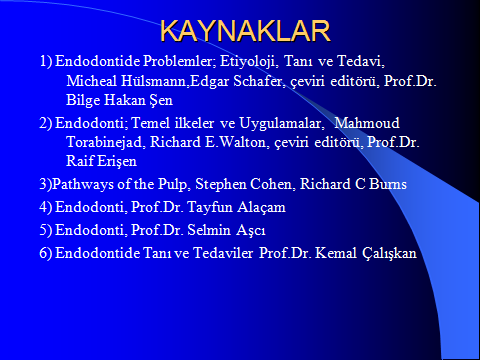